Automotive Electricity and Electronics
Sixth Edition
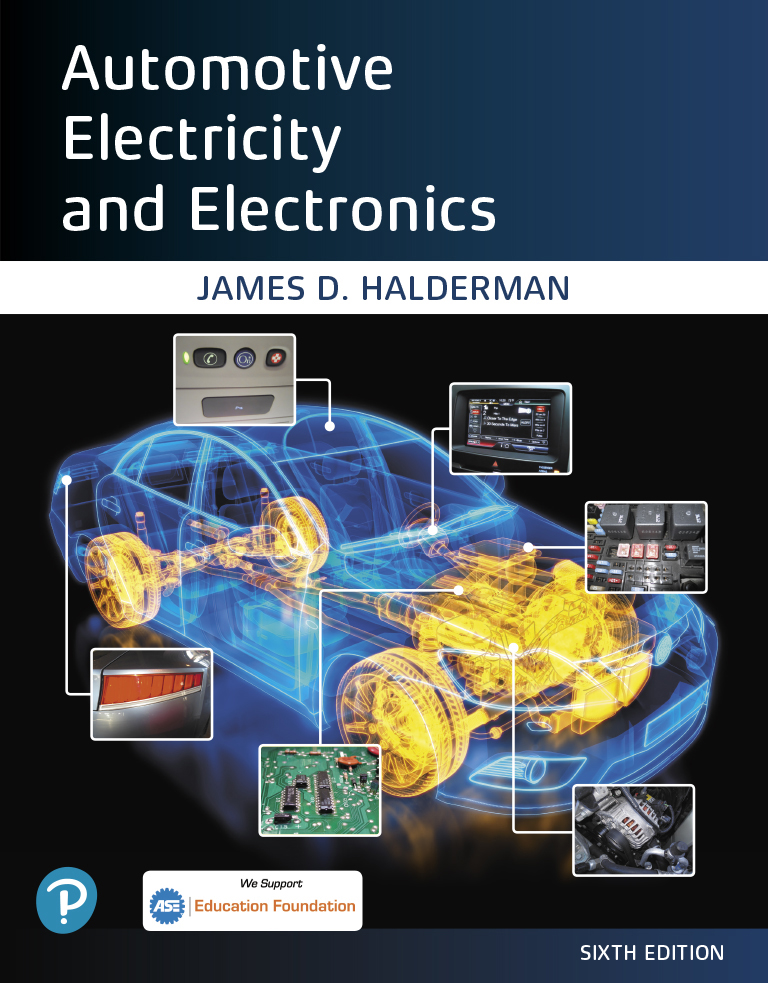 Chapter 20
Cranking System
Copyright © 2021 Pearson Education, Inc. All Rights Reserved
[Speaker Notes: If this PowerPoint presentation contains mathematical equations, you may need to check that your computer has the following installed:
1) Math Type Plugin
2) Math Player (free versions available)
3) NVDA Reader (free versions available)]
Figure 20.1 A typical solenoid-operated starter
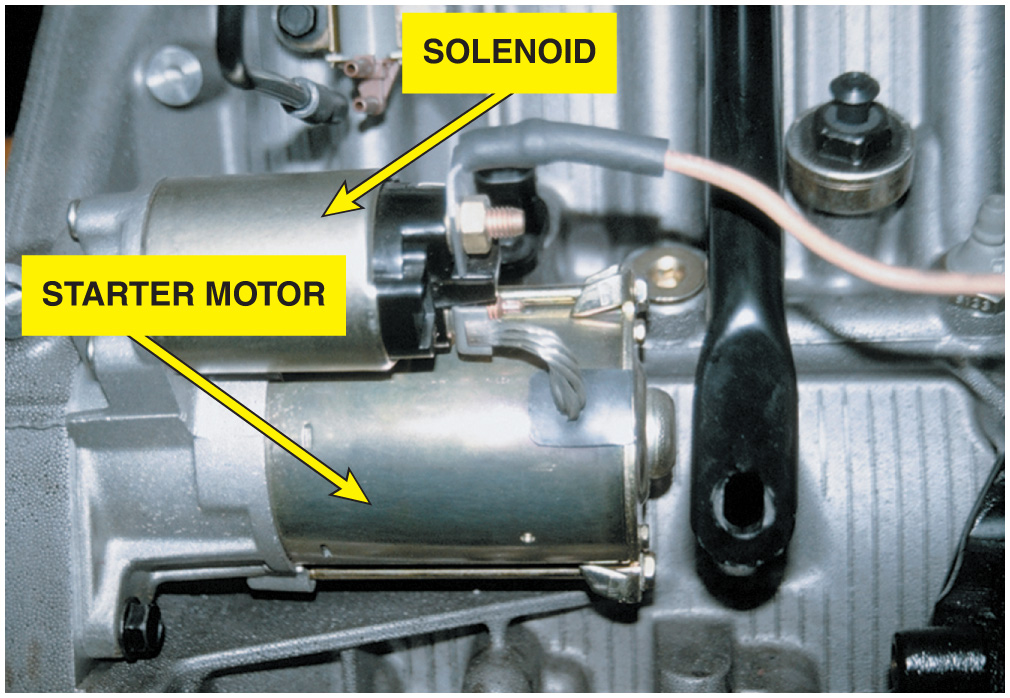 Figure 20.2 The lock cylinder is often a separate part from the electrical ignition switch and operates it directly or uses a link between two components
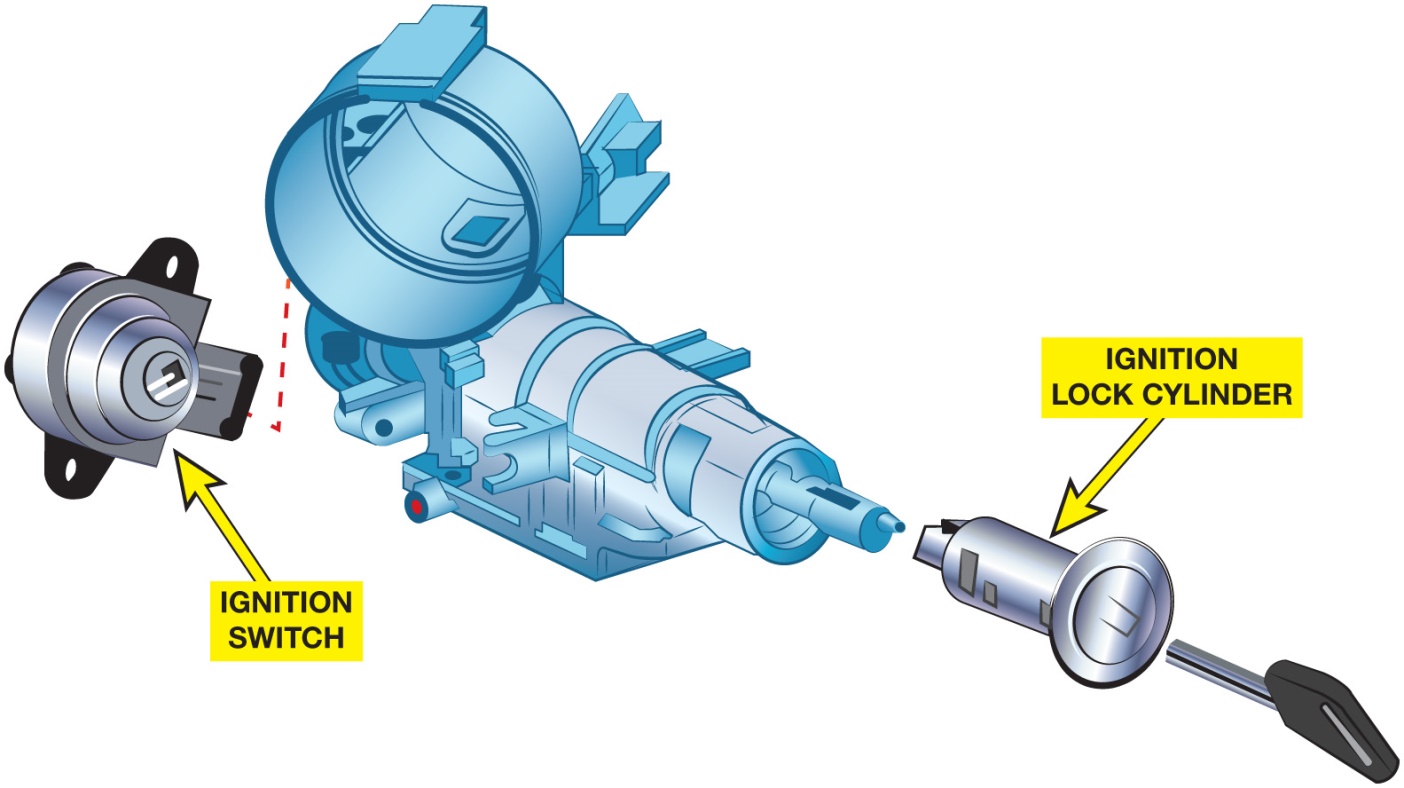 Figure 20.3 To prevent the engine from cranking, an electrical switch is usually installed to open the circuit between the ignition switch and the starter solenoid. The control circuit includes the small wiring and components needed to control the solenoid. The starter solenoid controls the electrical current flow through the large battery cables of the power circuit that operates the starter motor
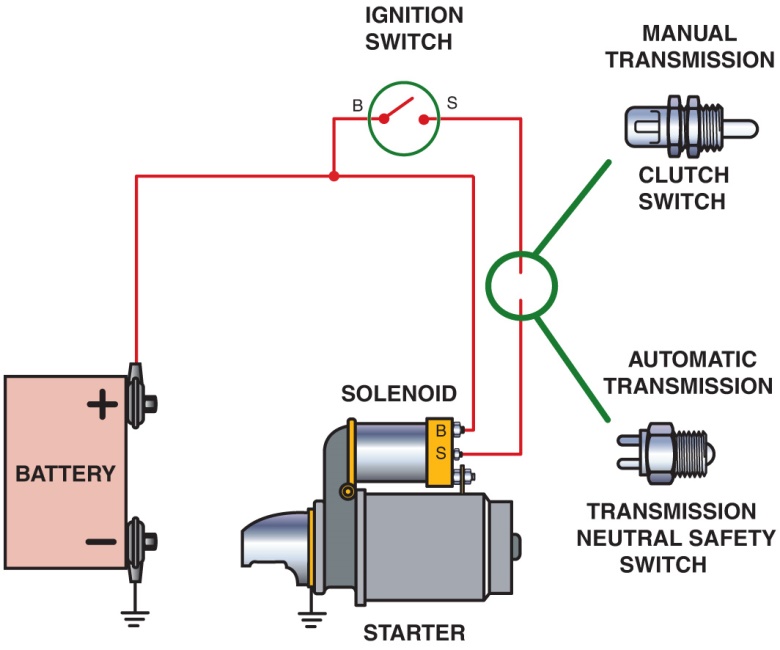 Animation: Starter Circuit(The animation will automatically start in a few seconds)
Animation: Starter Circuit, Neutral Safety Switch(The animation will automatically start in a few seconds)
Figure 20.4 Instead of using an ignition key to start the engine, some vehicles are using a start button, which is also used to stop the engine, as shown on this Jaguar
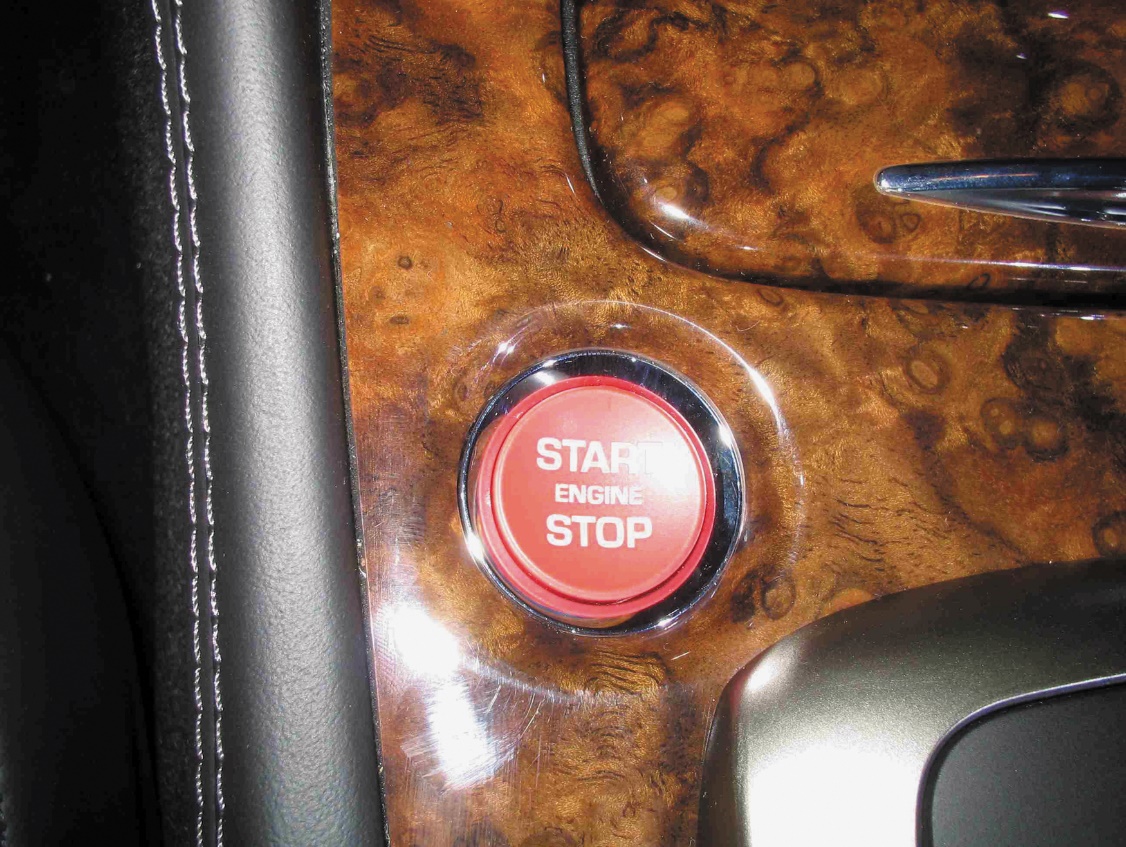 Figure 20.5 The top button on this key fob is the remote start button
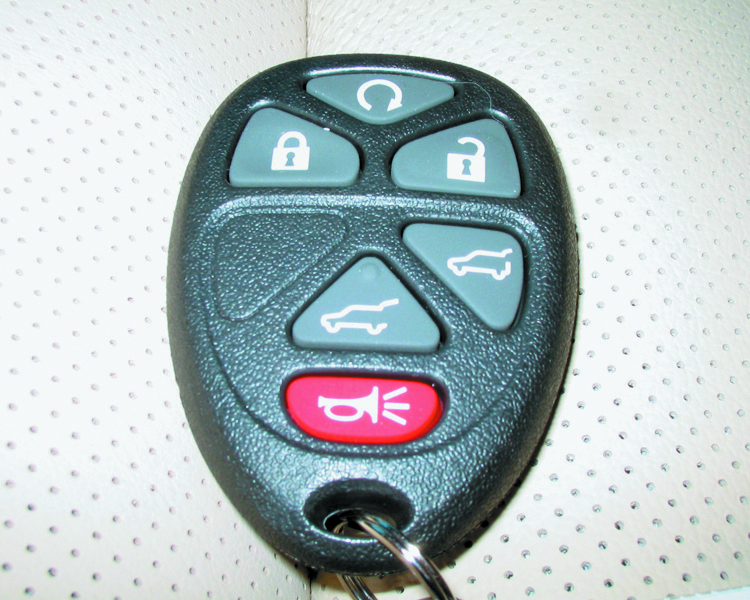 Figure 20.6 This series-wound electric motor shows the basic operation with only two brushes: one hot brush and one ground brush. The current flows through both field coils, then through the hot brush and the loop winding of the armature, before reaching ground through the ground brush
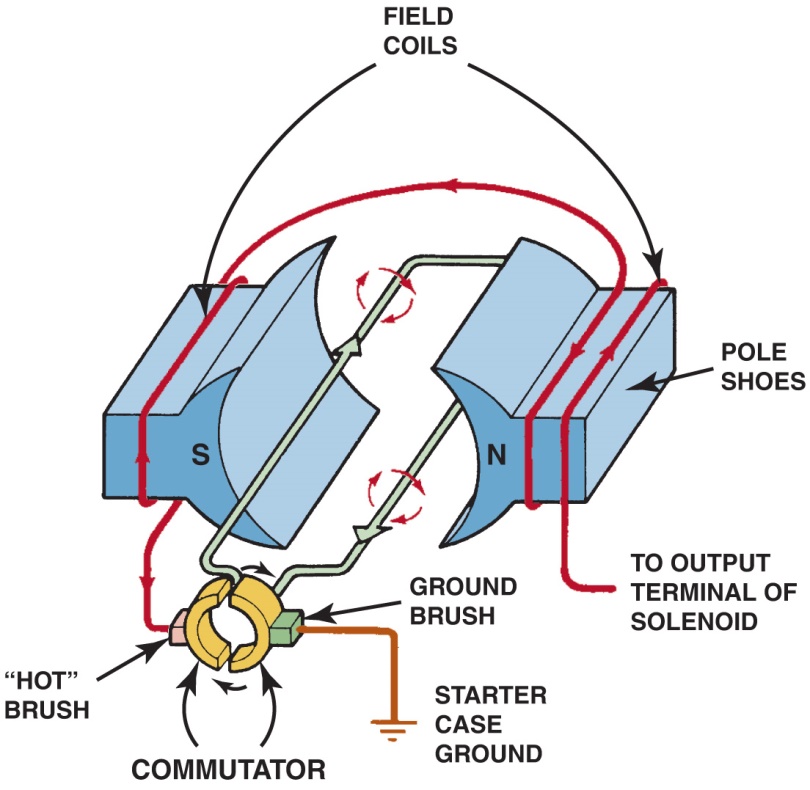 Animation: DC Motor, Simple(The animation will automatically start in a few seconds)
Figure 20.7 The interaction of the magnetic fields of the armature loops and field coils creates a stronger magnetic field on the right side of the conductor, causing the armature loop to move toward the left
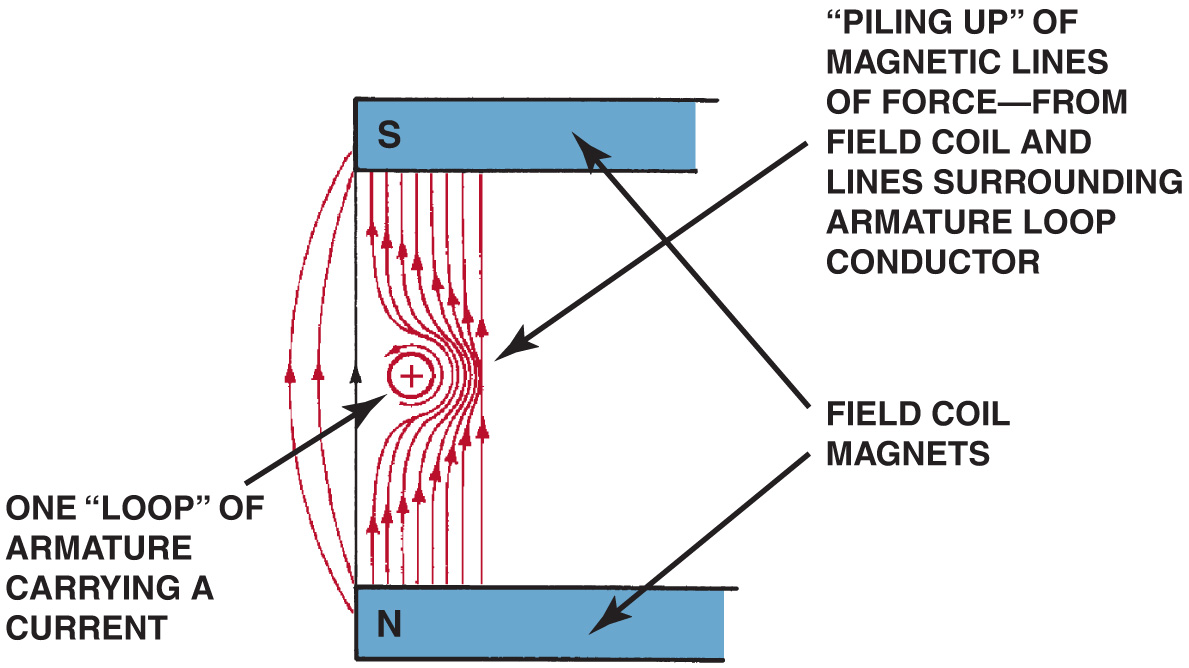 Figure 20.8 The armature loops rotate due to the difference in the strength of the magnetic field. The loops move from a strong magnetic field strength toward a weaker magnetic field strength
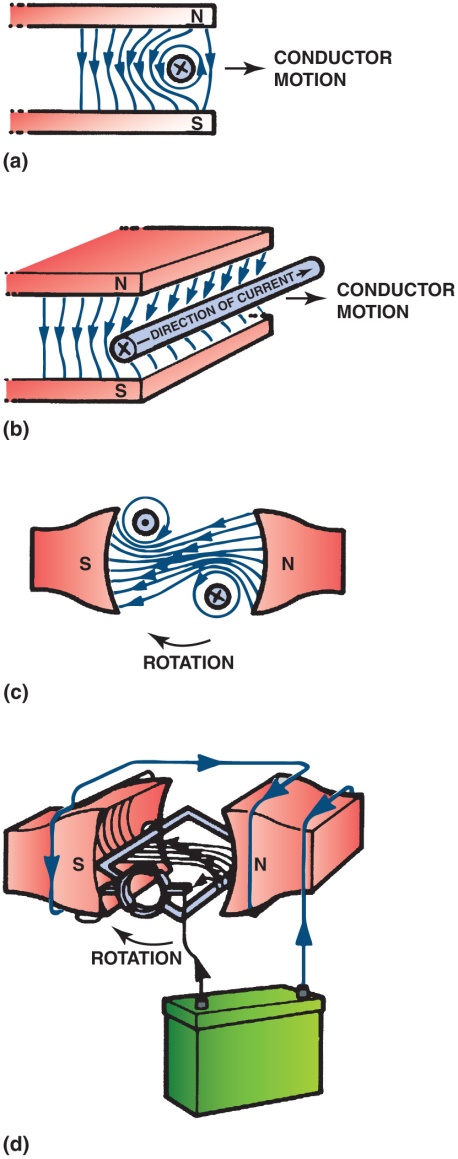 Figure 20.9 Magnetic lines of force in a four-pole motor
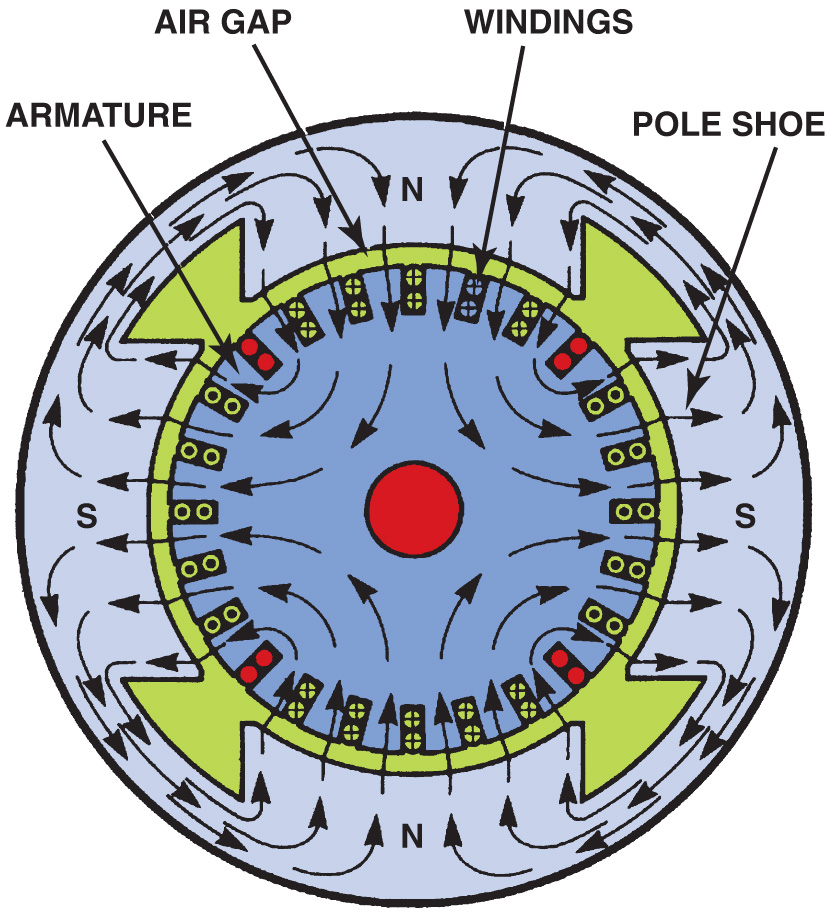 Figure 20.10 A pole shoe and field winding
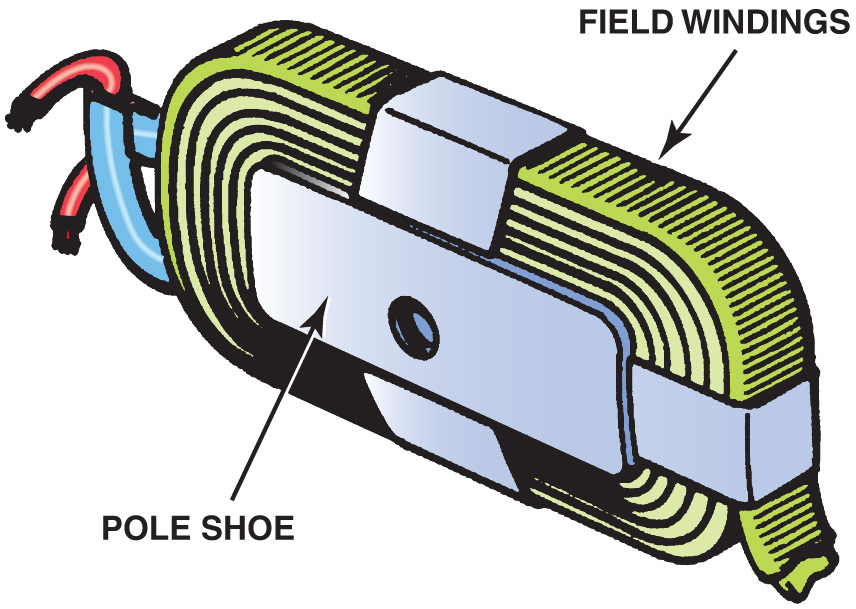 Figure 20.11 This wiring diagram illustrates the construction of a series-wound electric motor. Notice that all current flows through the field coils, then through the armature (in series) before reaching ground
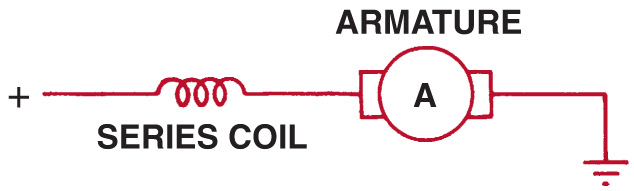 Figure 20.12 This wiring diagram illustrates the construction of a shunt-type electric motor and shows the field coils in parallel (or shunt) across the armature
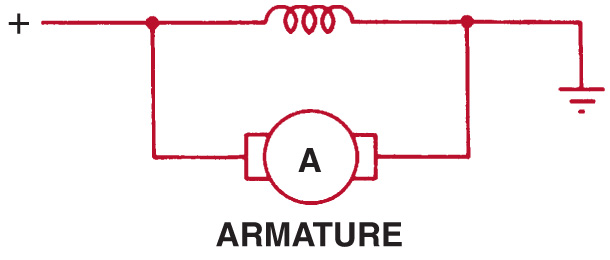 Figure 20.13 A compound motor is a combination of series and shunt types, using part of the field coils connected electrically in series with the armature and part in parallel (shunt)
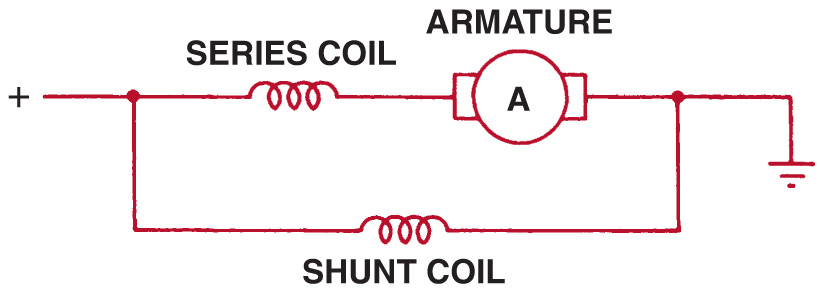 Figure 20.14 A typical starter motor showing the drive-end housing
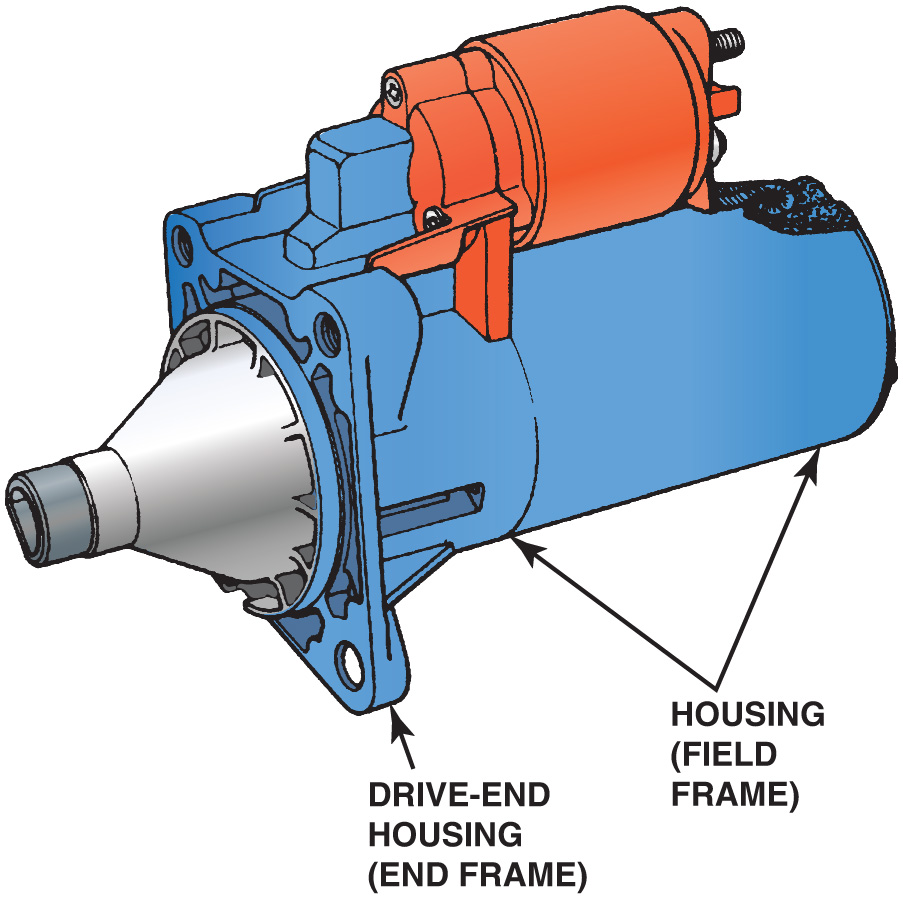 Figure 20.15 Pole shoes and field windings installed in the housing
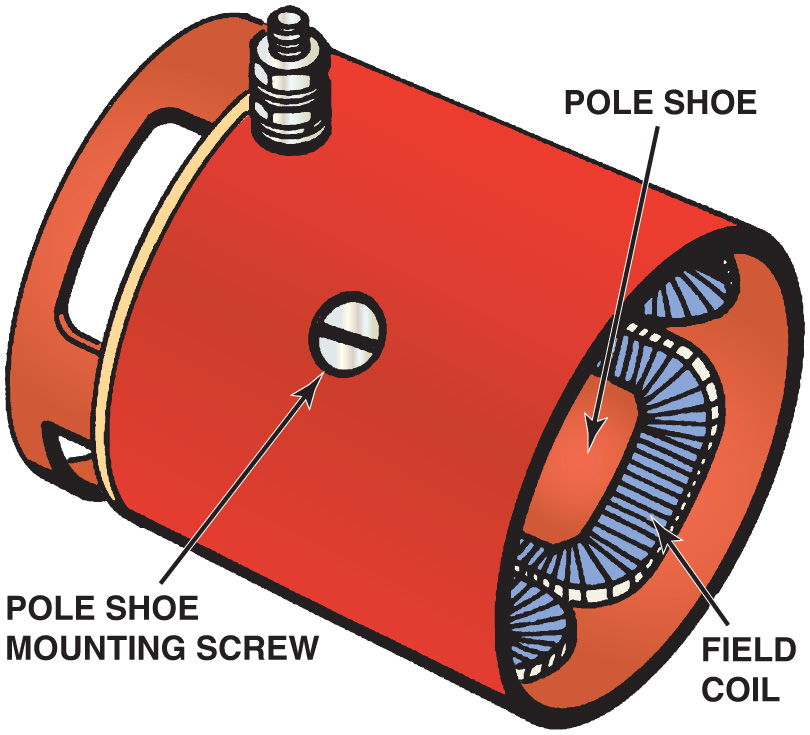 Figure 20.16 A typical starter motor armature. The armature core is made from thin sheet metal sections assembled on the armature shaft, which is used to increase the magnetic field strength
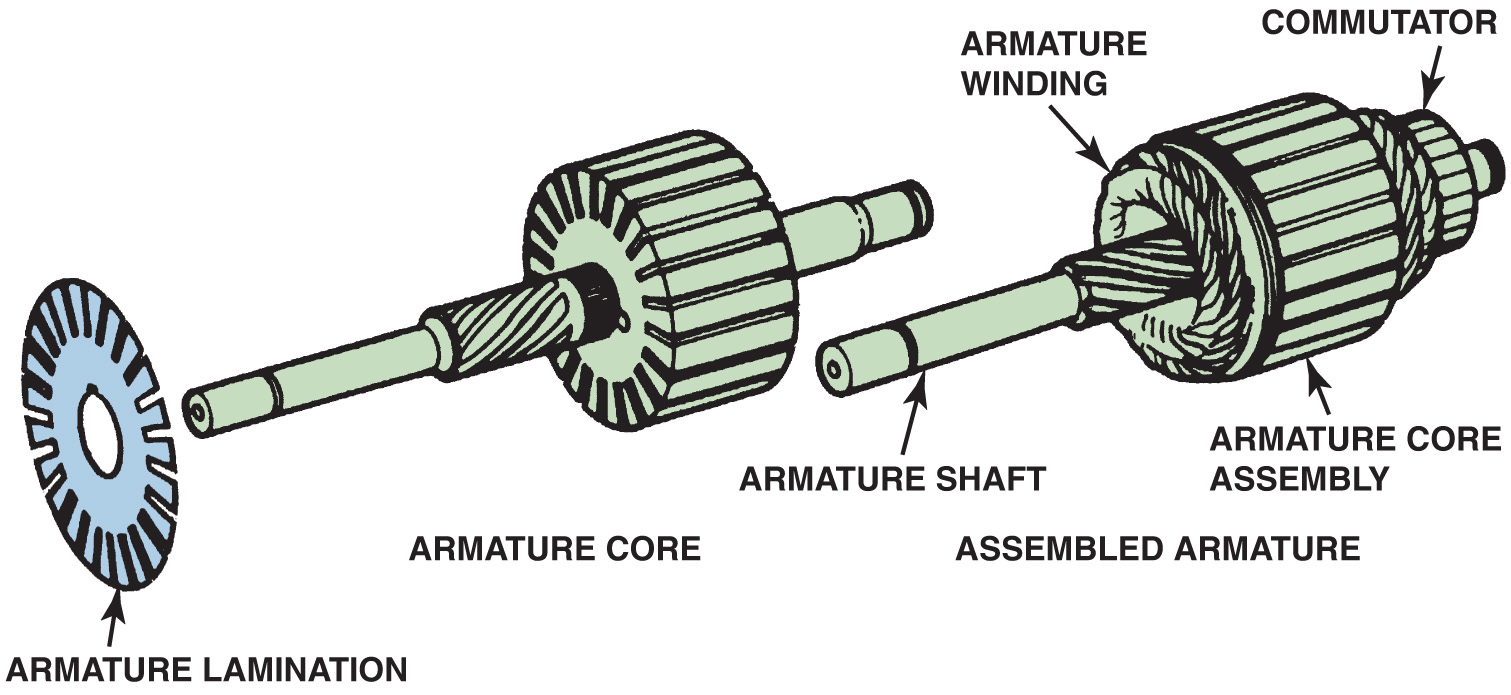 Figure 20.17 An armature showing how its copper wire loops are connected to the commutator
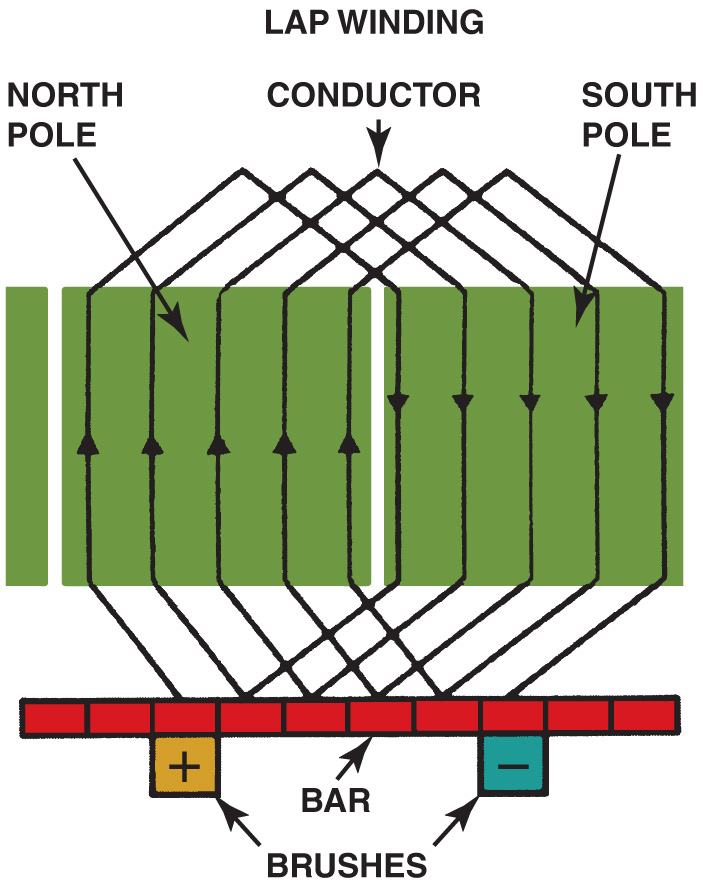 Figure 20.18 A cutaway of a typical starter motor showing the commutator, brushes, and brush spring
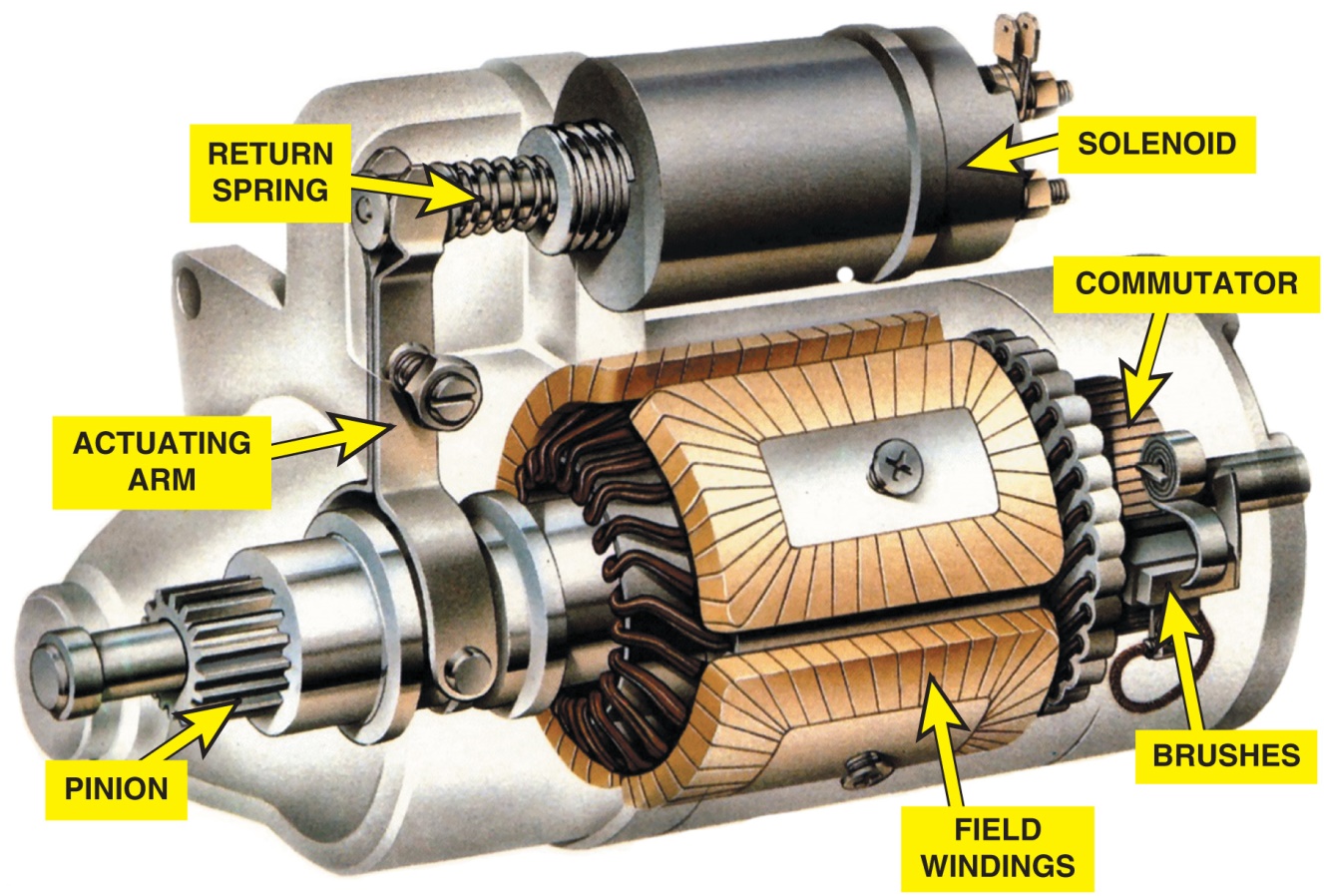 Figure 20.19 This starter permanent magnet field housing was ruined when someone used a hammer on the field housing in an attempt to “fix” a starter that did not work. A total replacement is the only solution in this case
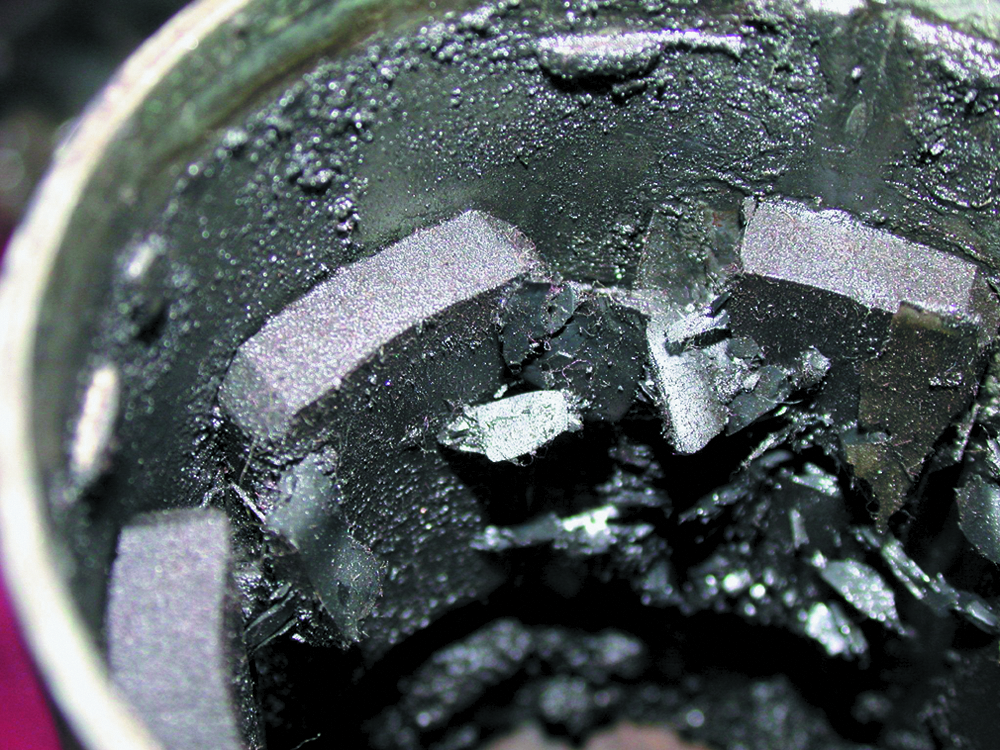 Figure 20.20 A typical gear-reduction starter
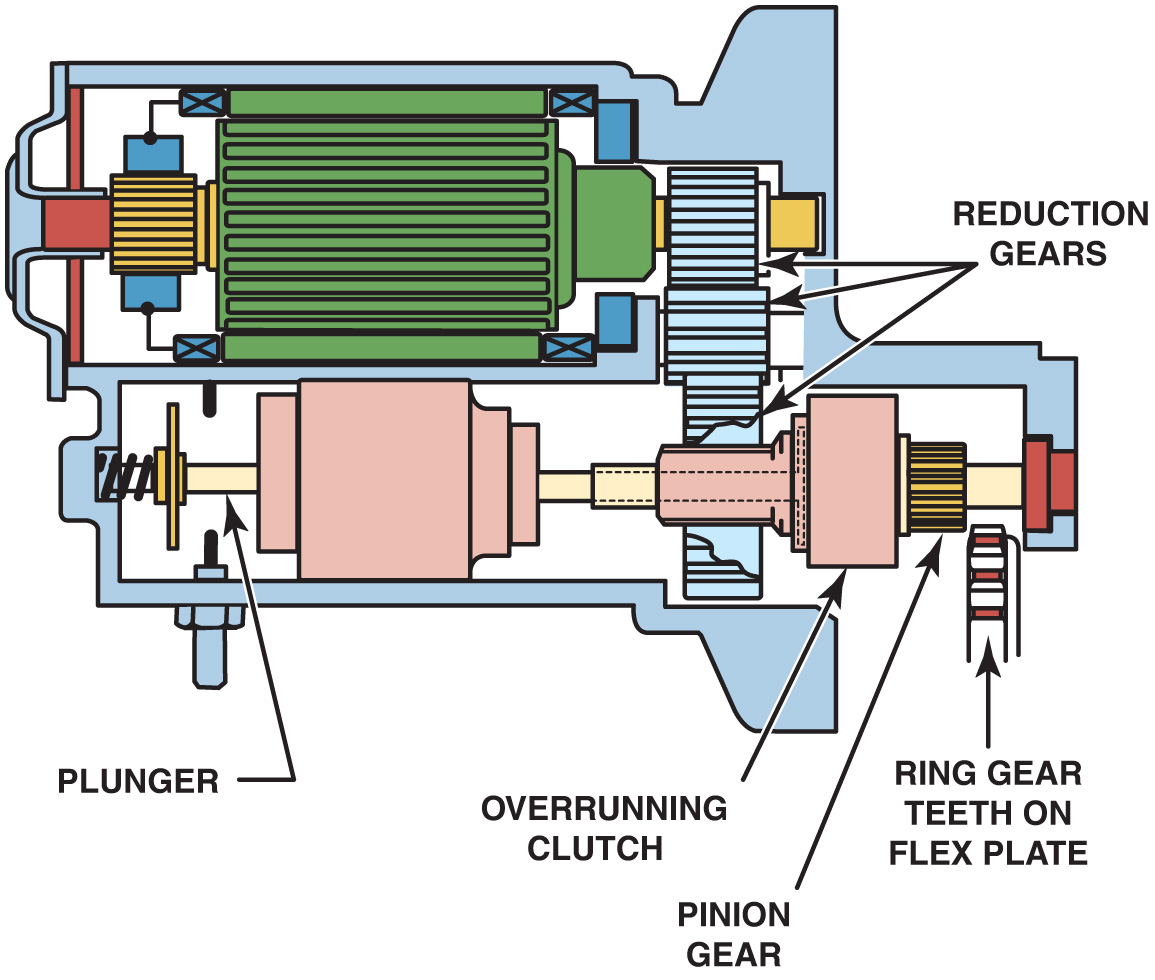 Animation: Starter Drive Gear(The animation will automatically start in a few seconds)
Figure 20.21 A cutaway of a typical starter drive showing all of the internal parts
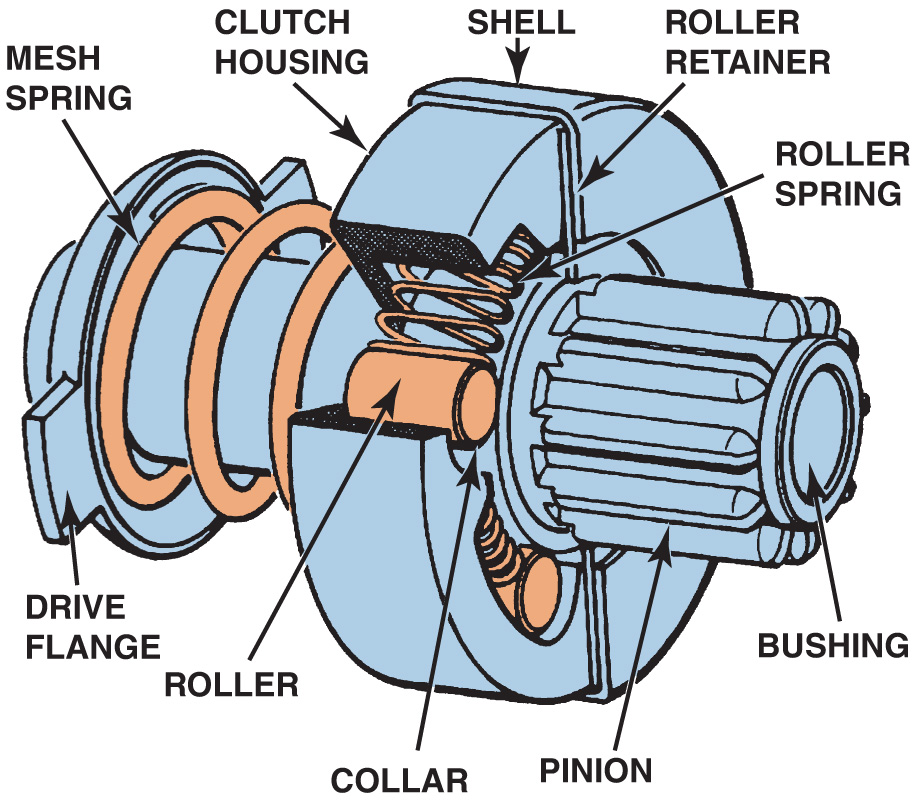 Figure 20.22 The ring gear to pinion gear ratio is usually 15:1 to 20:1
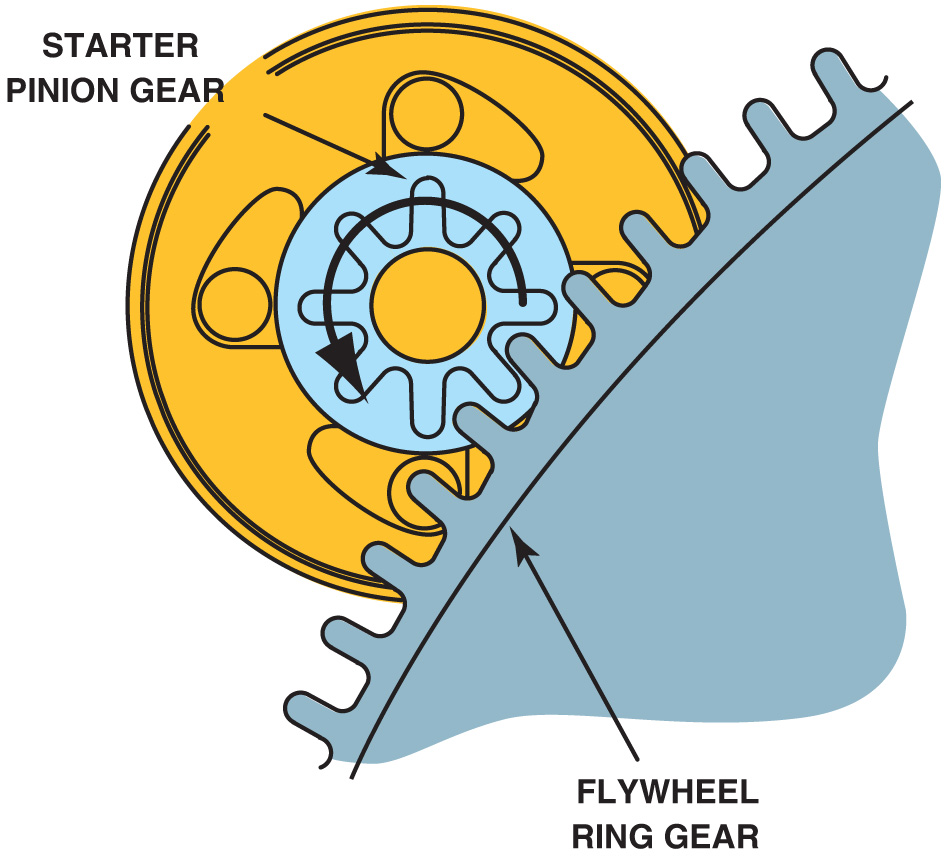 Figure 20.23 Operation of the overrunning clutch. (a) Starter motor is driving the starter pinion and cranking the engine. The rollers are wedged against spring force into their slots. (b) The engine has started and is rotating faster than the starter armature. Spring force pushes the rollers so they can rotate freely
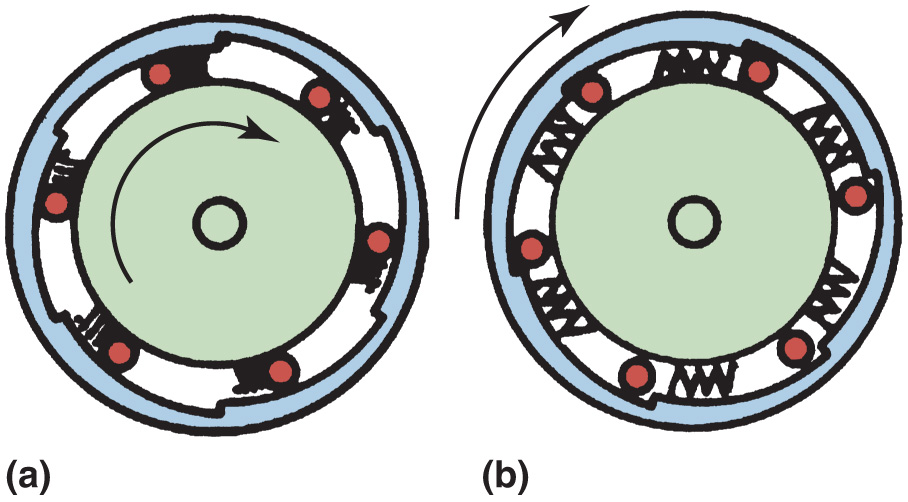 Figure 20.24 Wiring diagram of a typical starter solenoid. Notice that both the pull-in winding and the hold-in winding are energized when the ignition switch is first turned to the “start” position. As soon as the solenoid contact disc makes electrical contact with both the B and M terminals, the battery current is conducted to the starter motor and electrically neutralizes the pull-in winding
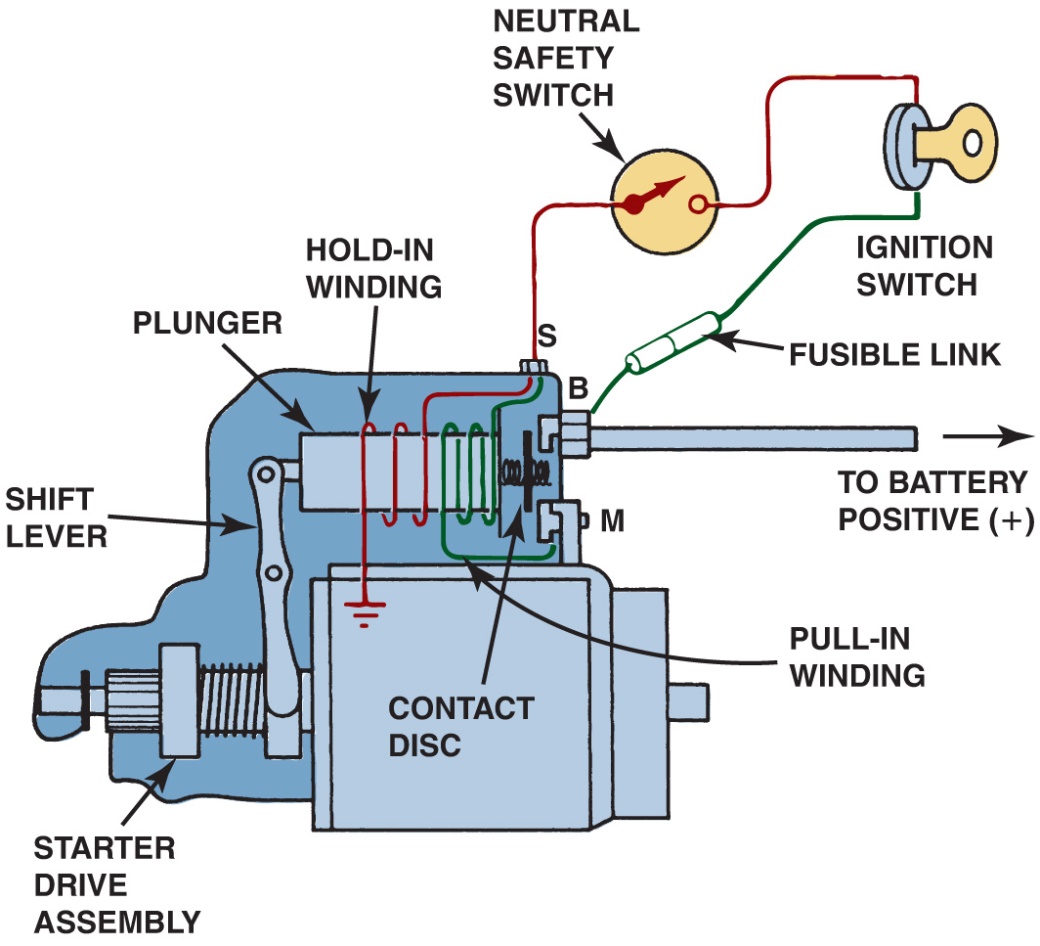 Figure 20.25 A palm-size starter armature
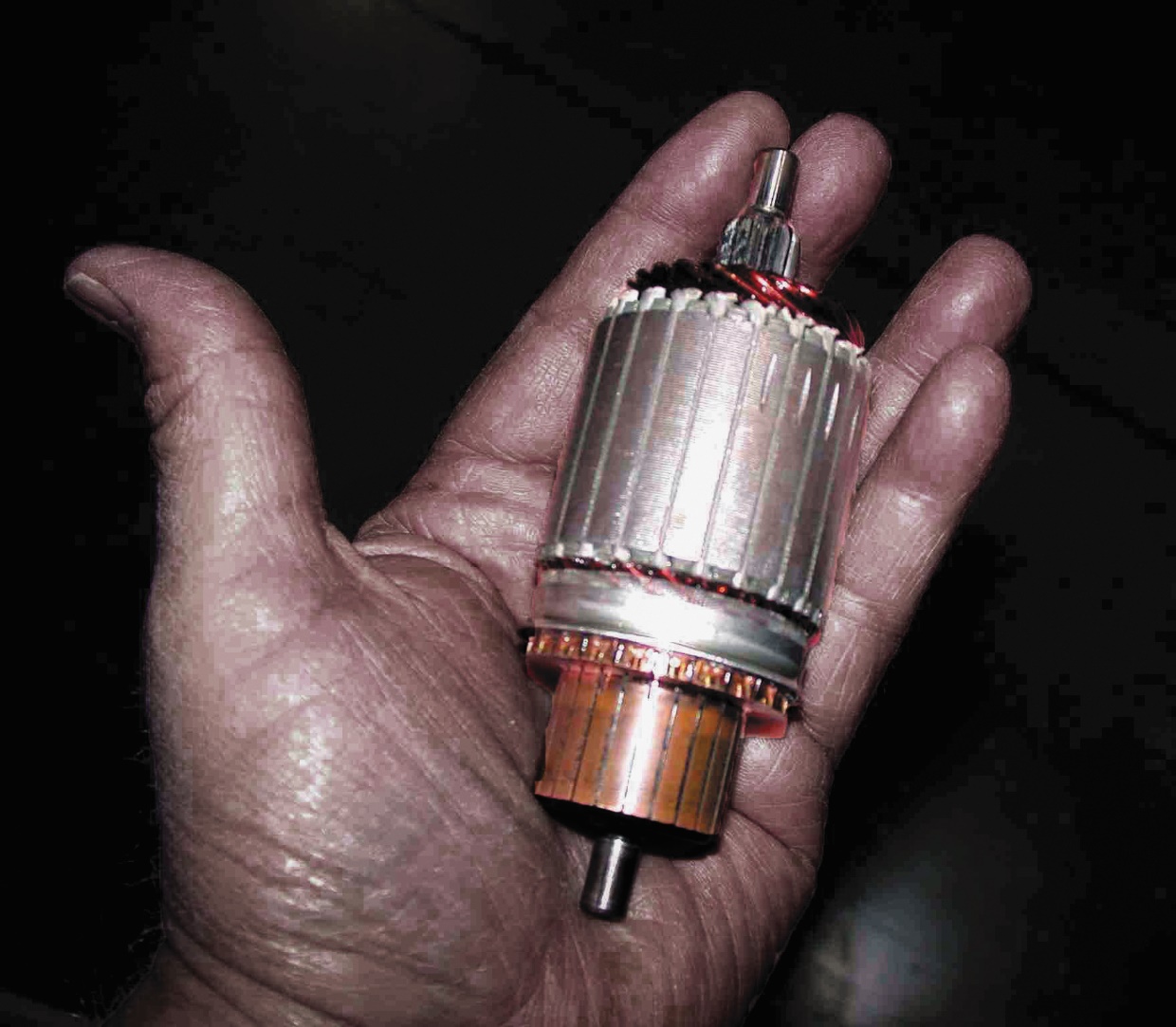 Figure 20.26 A Buick Auto Stop system lets the driver know when the engine is stopped
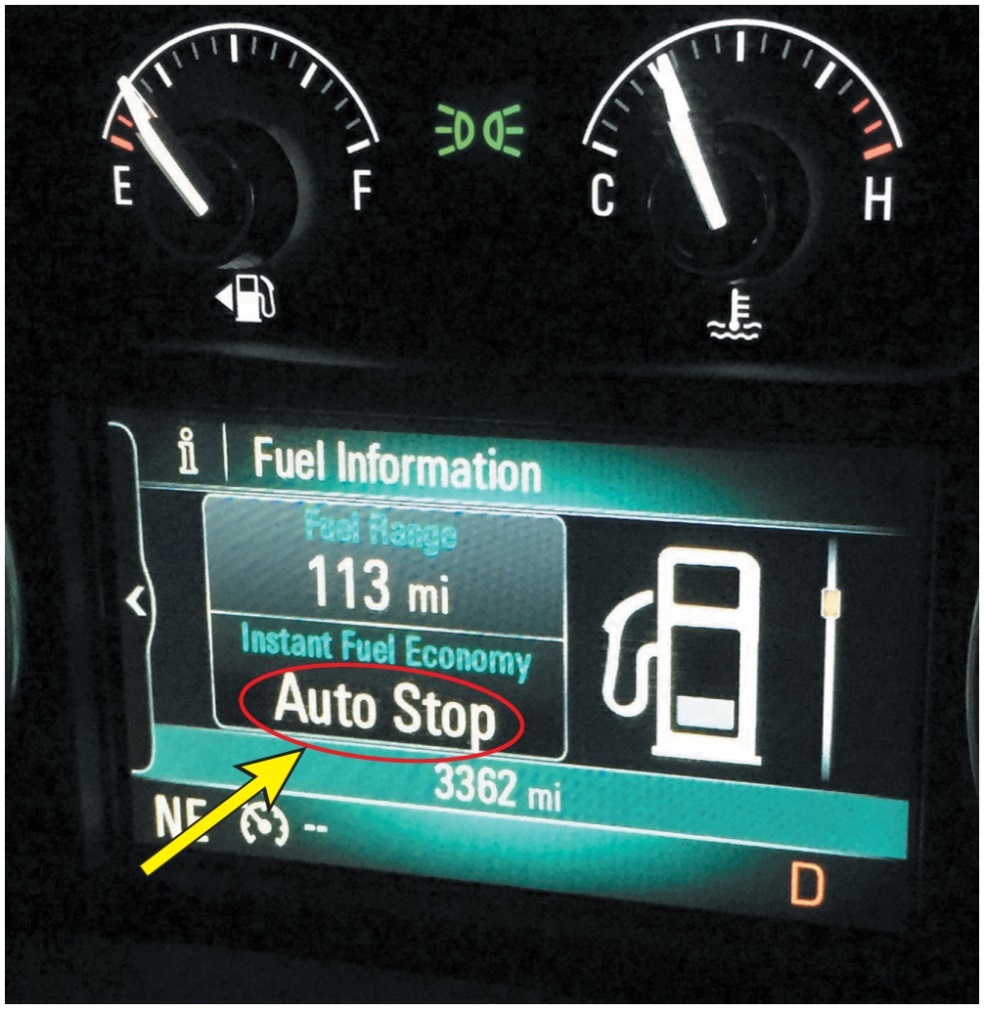 Figure 20.27 Using two solenoids allows independent control of the pinion gear and motor energization
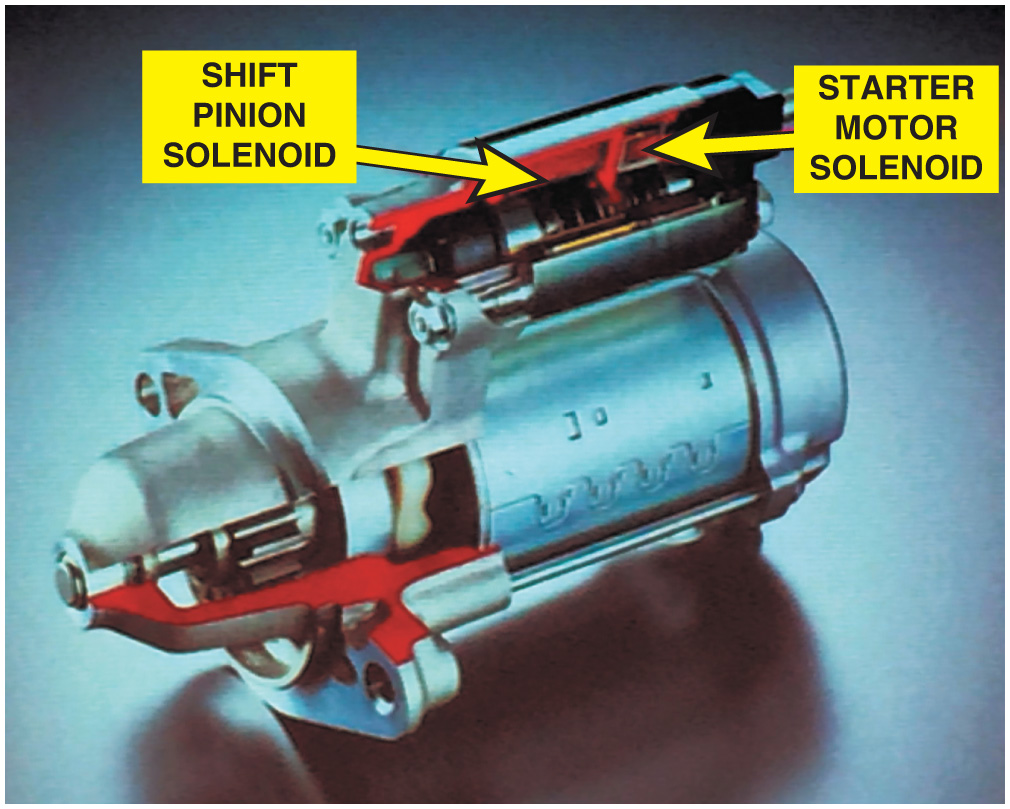 Figure 20.28 The stop-start system on this Ford F-150 pickup truck can be turned off using a switch on the dash
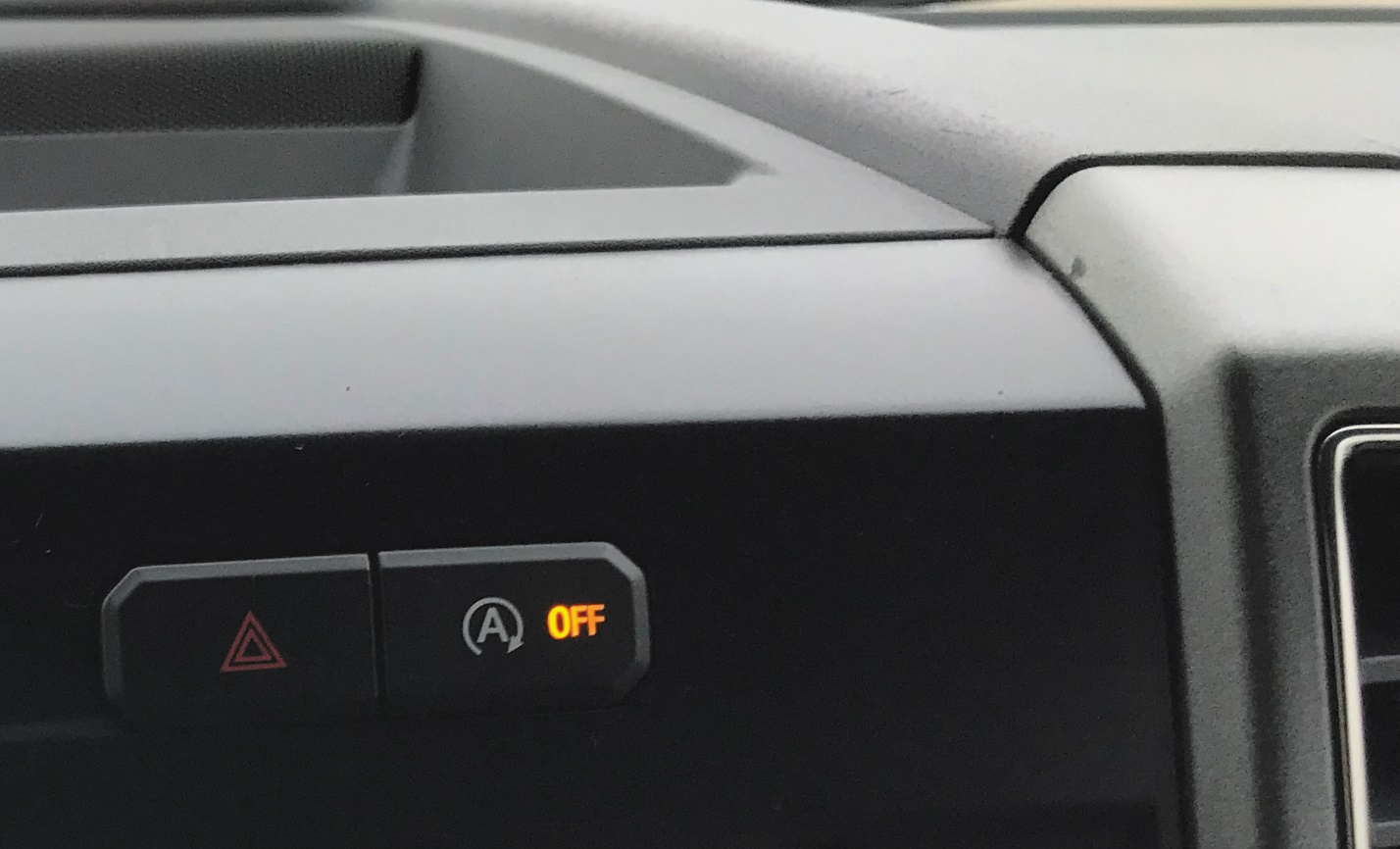 Video Links (Internet Access Required)
Starting system (time 1:05)
Starting system and wiring diagram (time 3:43)
Ignition key transponders (time 3:19)
Starter (time 5:32)
Solenoid wiring diagrams (time 3:06)
Copyright
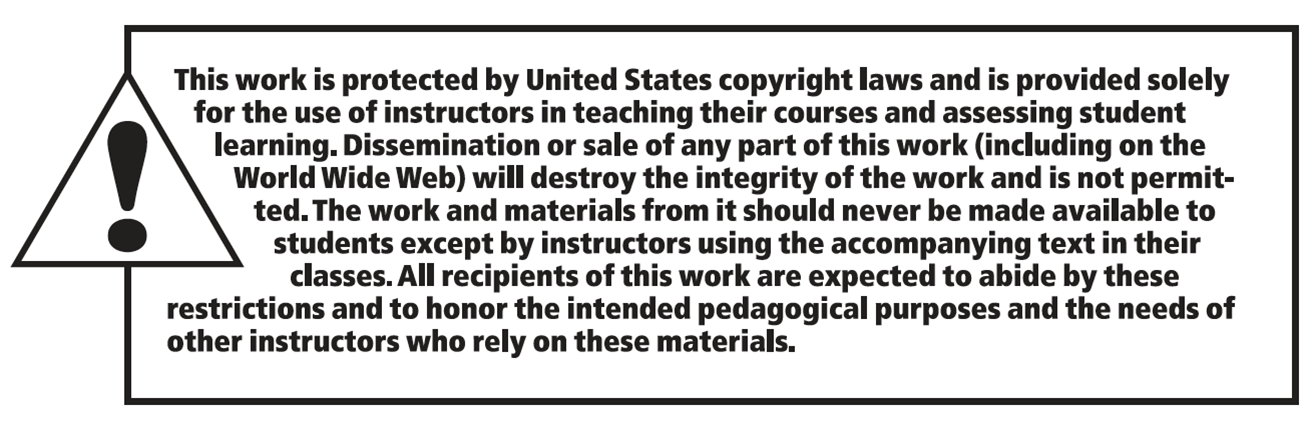